Практика по популяризации   научных знаний. Развлечение по исследовательской деятельности во второй младшей группеВыполнила: Закарюкина Мирослава Михайловна.
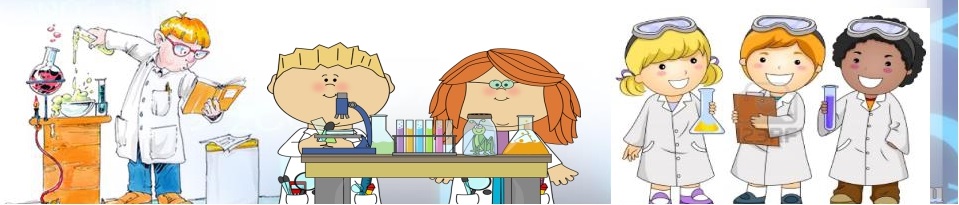 Цель- воспитать интерес к исследовательской деятельности в процессе познавательной активности детей.Задачи:Обучающие: 1.Закреплять представления о свойствах воды, песка.2. Активизировать и обогащать словарь детей.Развивающие:1. Развивать навыки проведения первых опытов.2. Развивать любознательность, познавательный интерес, самостоятельность.Воспитательные: воспитывать эмоционально-ценностное отношение к окружающему миру.
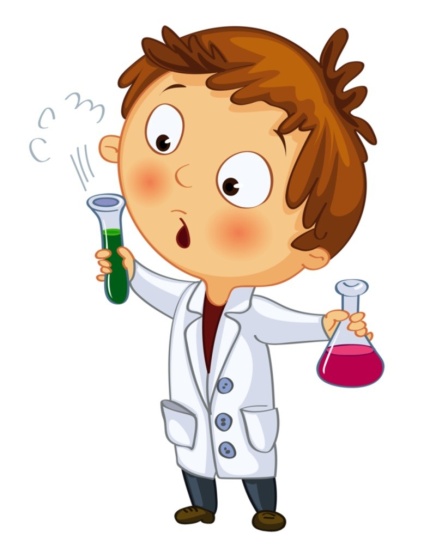 «Чем больше ребенок видит, слышит и переживает, чем больше он узнает и усваивает, чем большим количеством элементов действительности он располагает в своем опыте, тем значительнее и продуктивнее при других равных условиях будет его творческая деятельность»                                                                             Л.С.Выготский.
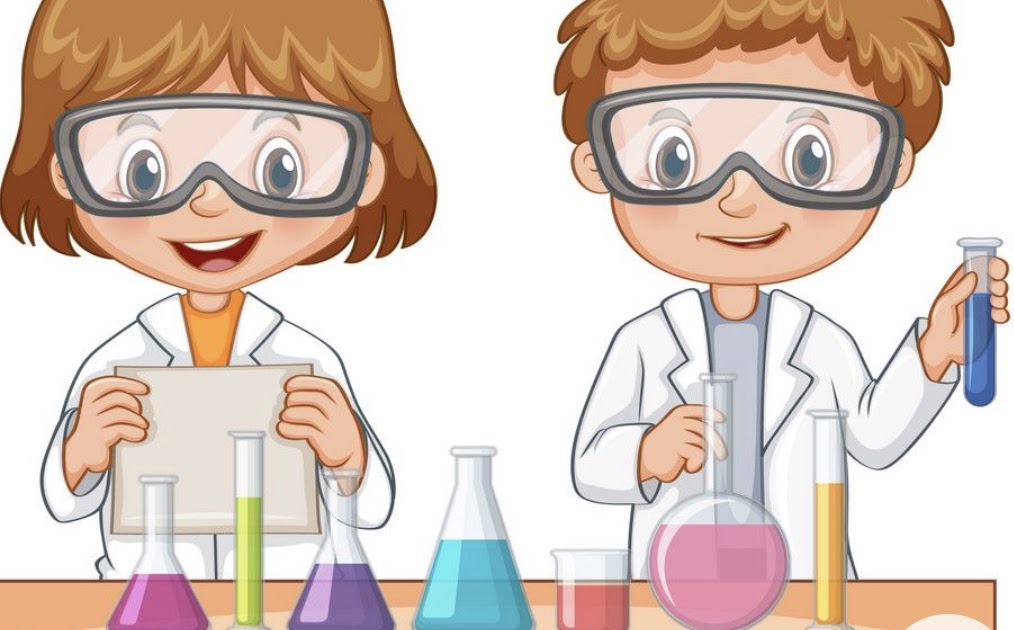 Актуальность темы    Ребенок рождается исследователем. Неутолимая жажда новых впечатлений, и любопытство, постоянное стремление наблюдать и экспериментировать, самостоятельно искать новые сведенья о мире, традиционно рассматриваются как важнейшие черты детского поведения .Удовлетворяя свою любознательность в процессе активной позновательно-исследовательской деятельности, которая естественной форме проявляется в виде детского экспериментирования ,ребенок с одной стороны расширяет представления ,с другой начинает овладевать основополагающими культурными формами упорядочения опыта: причинно-следственными, пространственными, и временными отношениями позволяющими связать отдельные представления в целостную картину мира.
Виды занятий по экспериментированию·           Игры-эксперименты. Поскольку ведущей деятельностью детей дошкольного возраста является игра, первые опыты и эксперименты проводятся в русле игровой направленности. На занятии присутствует сказочный персонаж, который даёт ребятам задания или просит о помощи в проблемной ситуации. Возможно создание игровой ситуации, где дети будут действовать в вымышленных условиях (царство снега и льда, в гостях у Феи воздуха и др.).·           Моделирование. Знания о свойствах предметов дети могут получить через изучение или построение моделей реально существующих объектов (вулкан, айсберг, полярное сияние). К моделированию в опытно-экспериментальной деятельности способны дети 3–4 лет (например, моделируют вихрь при мощи кусочков бумаги и создания воздушного потока), педагогу важно учитывать возрастные особенности детей, модель должна быть понятной и доступной.·           Опыты. Проведение опытов позволяет в наглядной форме объяснить физические явления на занятиях по окружающему миру. Необходимо провести инструктаж по работе в мини-лаборатории или экспериментированию на рабочем месте, проговорить совместно с воспитанниками правила безопасности. Самостоятельное проведение опыта ярче откладывается в памяти ребёнка. Дошкольники ставят опыты с водой, воздухом, различными видами почвы, магнитами. Комплексные виды опытов в детском саду обычно направлены на расширение представлений о свойствах почвы, воды, воздуха.
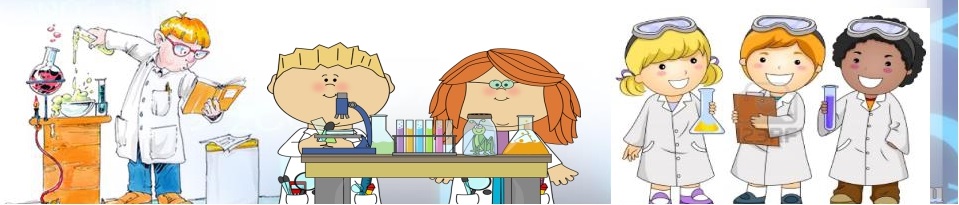 «Разноцветная вода».На подносе в ряд стоят 3 баночки  наполненные водой.Что вы видите? А какая вода? У неё есть цвет? (Прозрачная)В- Была водичка простой,Стала водичка цветной!В- как вы думаете, в чём секрет этого фокуса? Почему вода окрасилась в разные цвета?В- Действительно, мы положили густую гуашь под крышку бутылки. Пока ребята встряхивали её – краска попадала в воду - вода окрасилась.- Значит, какое свойство есть у воды? (Вода не имеет цвета. Но если в ней растворить краску или краситель – она приобретёт цвет).
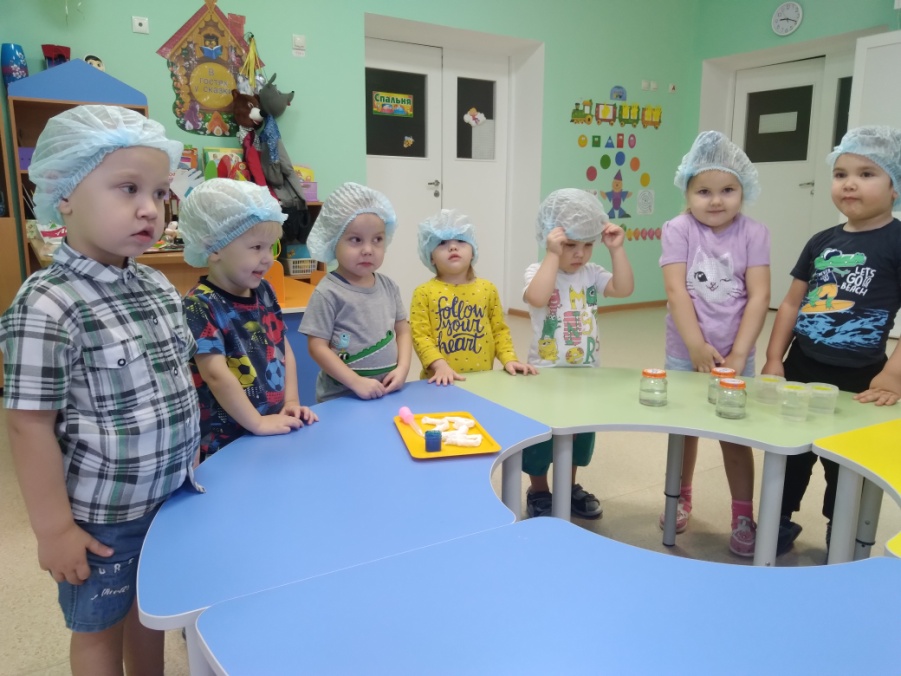 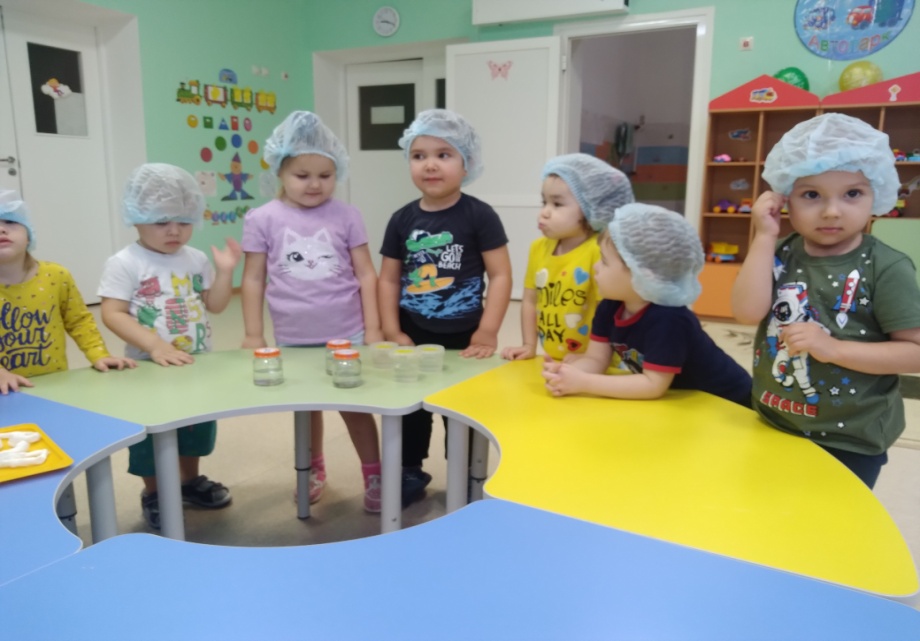 «Песочные фигурки».Дети подходят к столу, где лежит песок и формочки. В- Песочные фигурки всегда украшают детскую площадку. Давайте  сделаем фигурки из песка. В- Надо же, ничего не получается! Но вы не огорчайтесь.В- Мы  сейчас поколдуем немножко.Раз, два, три – ты песочек оживи!(смешивает  воду с песком В- Попробуем теперь фигурки слепить.В- как вы думаете, почему в первый раз мы не смогли сделать фигурки? (Он был сухой, рассыпался).В: кто догадался, какой секрет у этого фокуса? Что мы сделали с песком, чтобы слепить столько забавных фигурок? Ответы детей. (Добавили в него воду).- Какое свойство есть у песка? (Если песок сухой – он сыпучий. Если песок намочить, он становится рыхлым, может принимать нужную форму).
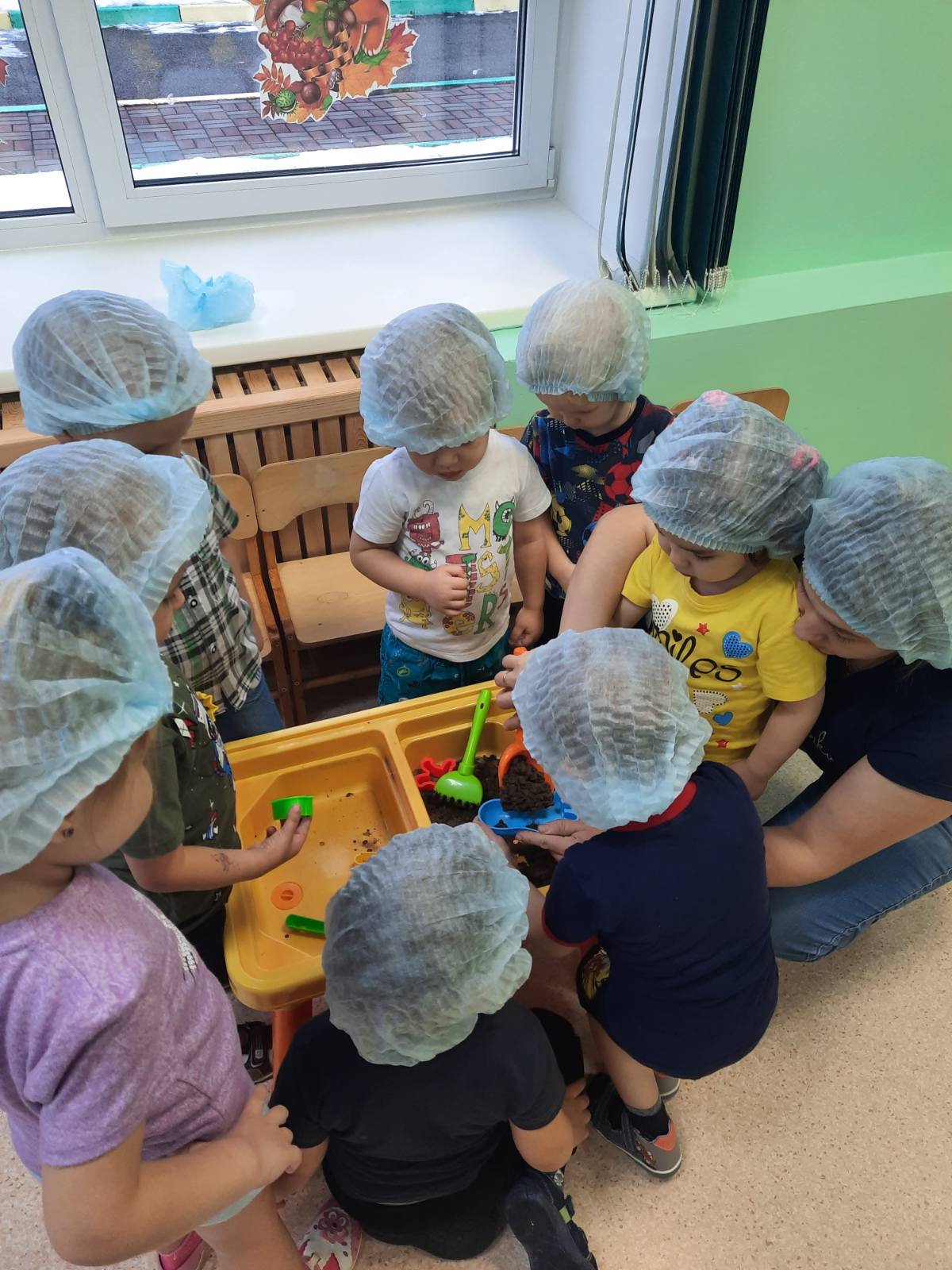 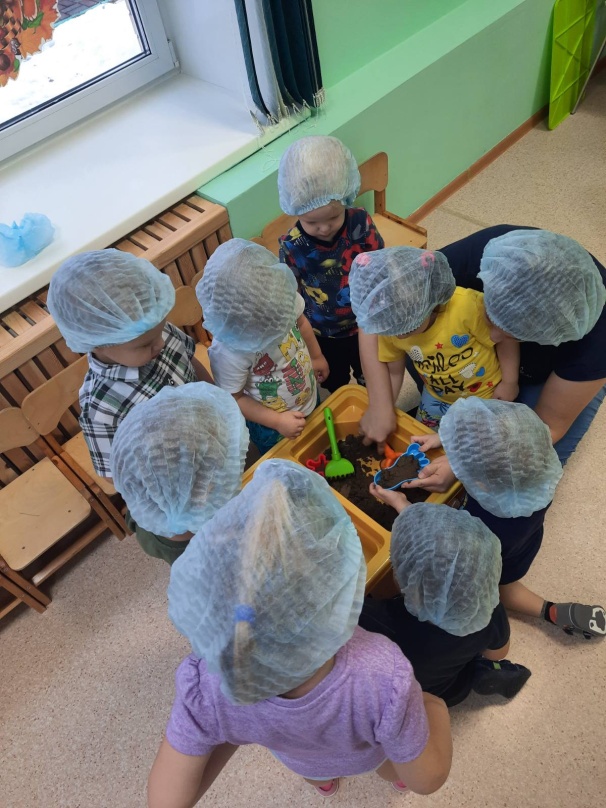 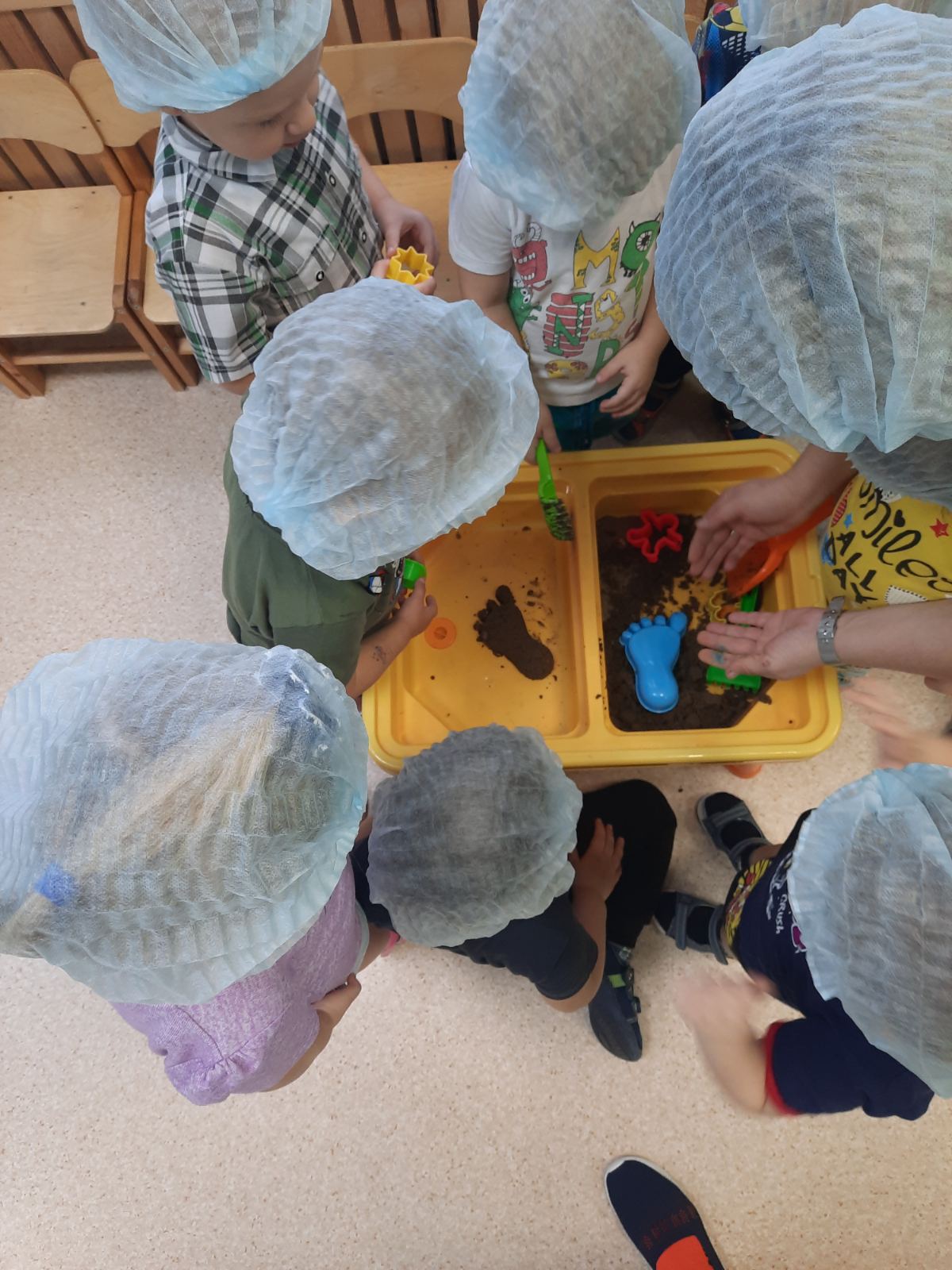 «Чудеса со снегом»Дети подходят к столу, где стоит ведро со снегом В-Каким цветом снег? В- Можно ли играть со снегом в помещении? Почему ?Можно ли есть снег? Почему?(заболит горло)каждый ребенок брал снег и смотрел на то, как он тает на ладошке и превращается в воду. Таким образом, подвели детей к тому, что снег холодный, а ладошка теплая - поэтому снег тает, снег белый, а вода прозрачная.Затем дети окрашивали снег в разные цвета.  В: кто догадался, какой секрет у этого фокуса?  Снег рыхлый и поэтому впитывает краску.Снег тает и превращается в воду. Вода становится такого же цвета, в какой мы окрашивали снег.Дети остались довольны таким экспериментом.
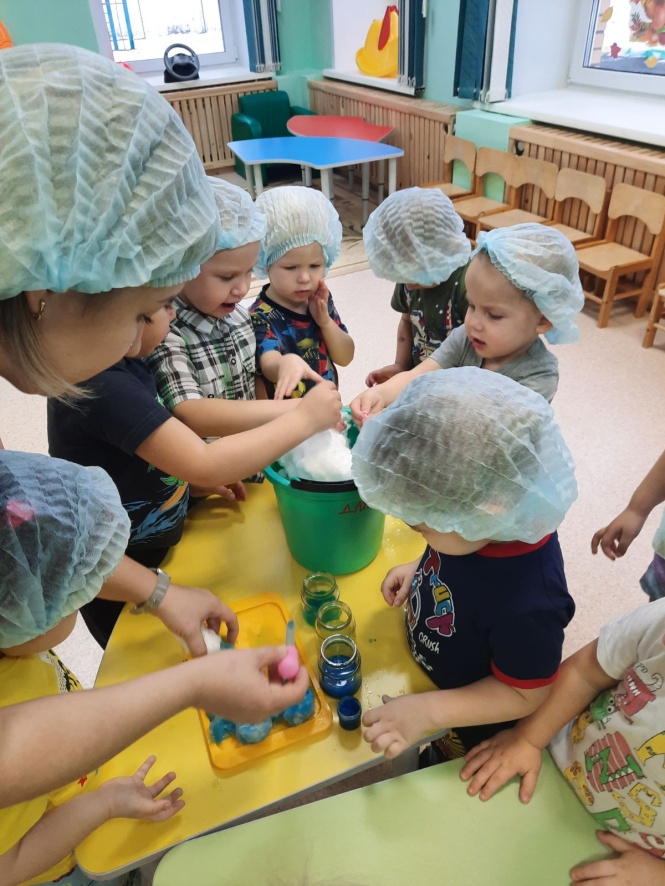 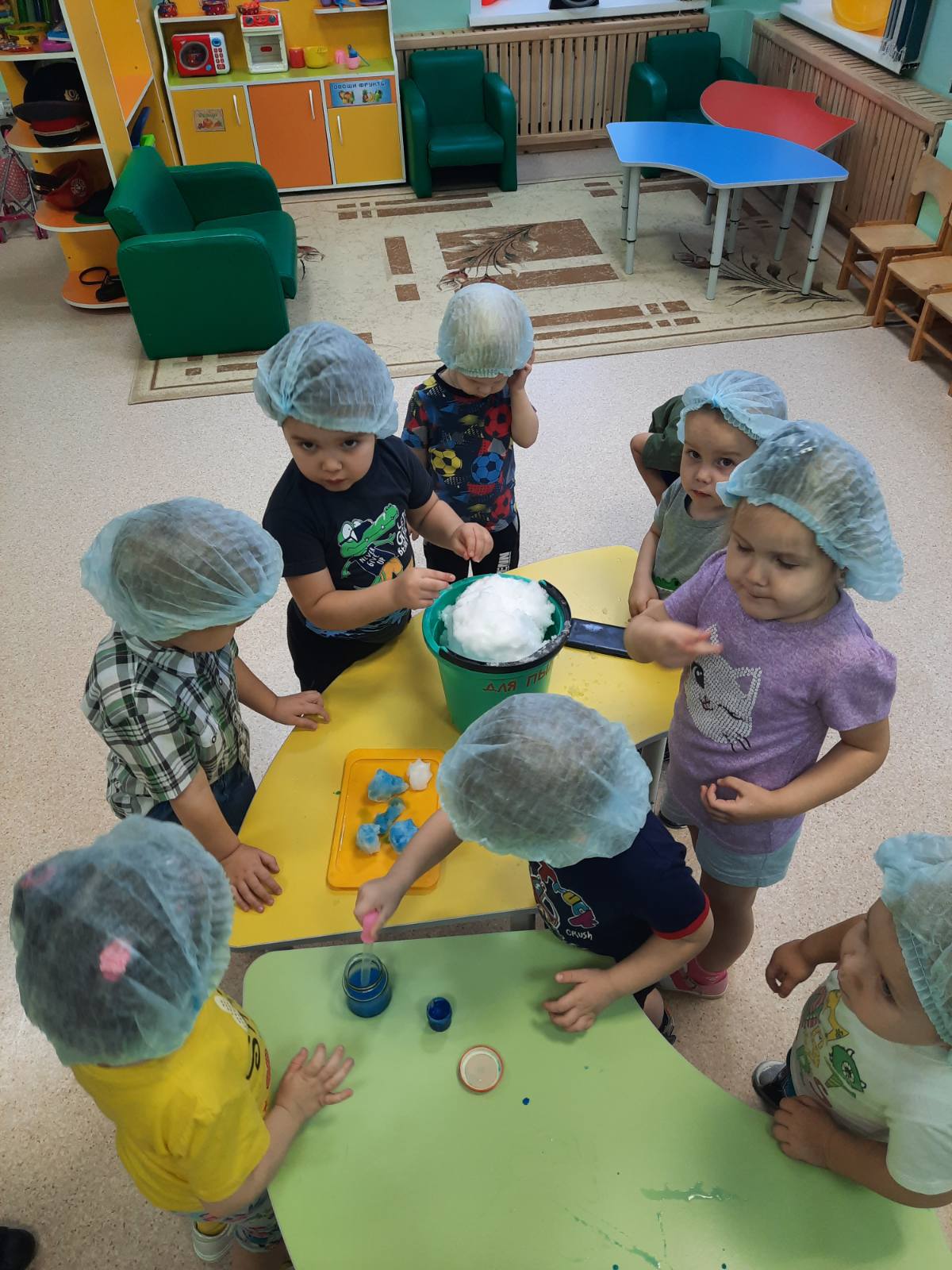 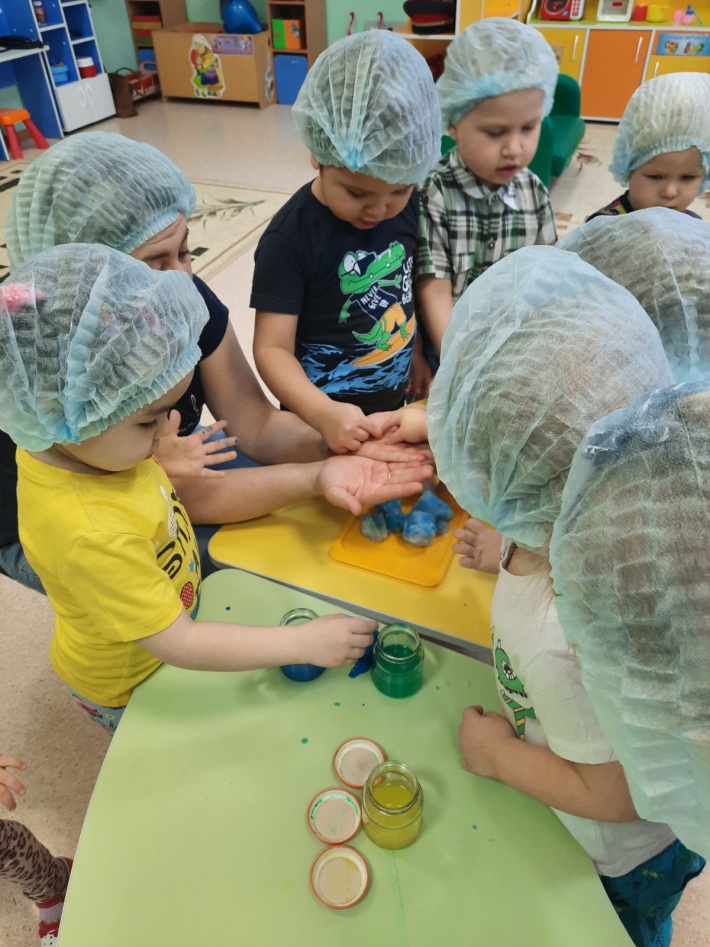 «Извержение вулкана»
В-Ребята посмотрите на вид это обычная гора, называется вулкан.
Вулкан извергает раскалённую лаву, пепел, камни.
В- Ребята есть вулканы спящие и действующие.
Вулкан считается спящим, пока лава живет в своем домике.
 А если вулкан извергает лаву, то – это действующий вулкан.
Ребята, а сейчас давайте мы с вами посмотрим, как извергается вулкан
В- В кратер «спящего вулкана» насыпали специально приготовленный
раствор из соды и жидкого мыла. Затем влили воду, краску и в конце
насыпали лимонную кислоту.   Взаимодействие лимонной кислоты с
содой – щёлочью позволило «Вулкану» проснуться – из жерла
появилась пена и начала стекать по склонам «лава».
В- Вам понравился фокус?(Да)
Очень увлекательное зрелище, дети были в восторге от извержения
«вулкана».
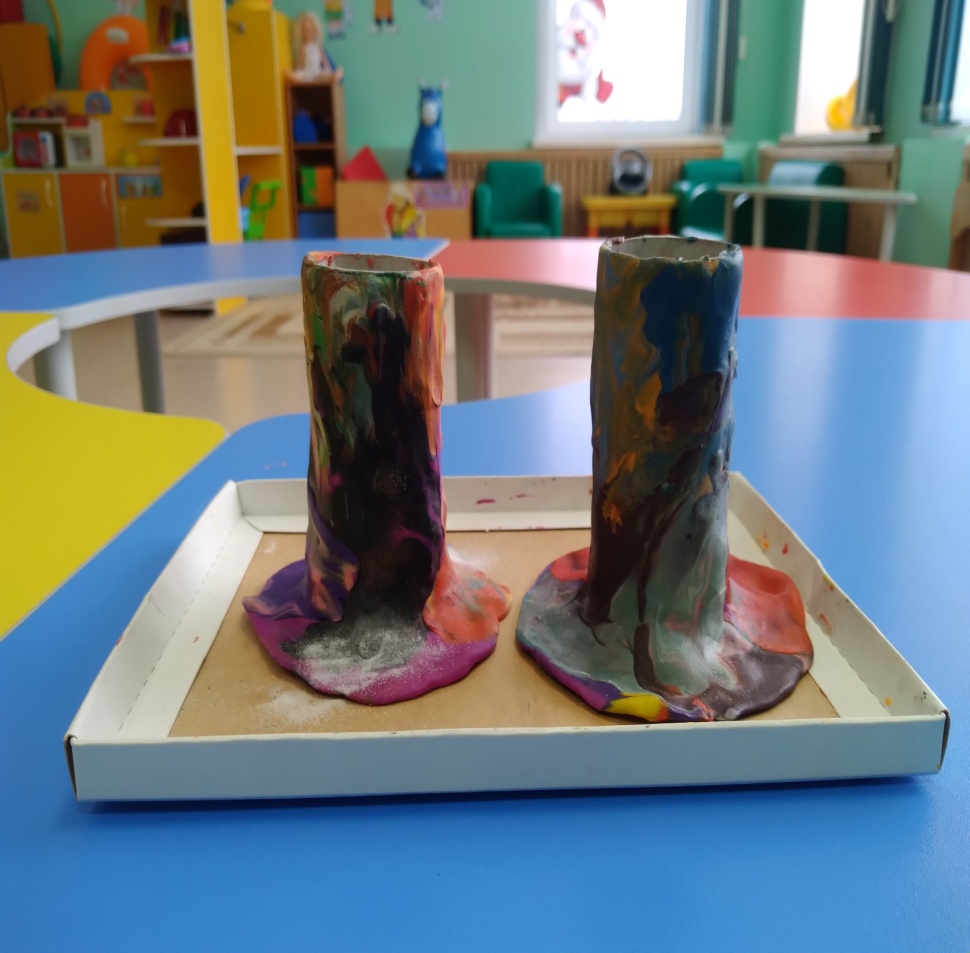 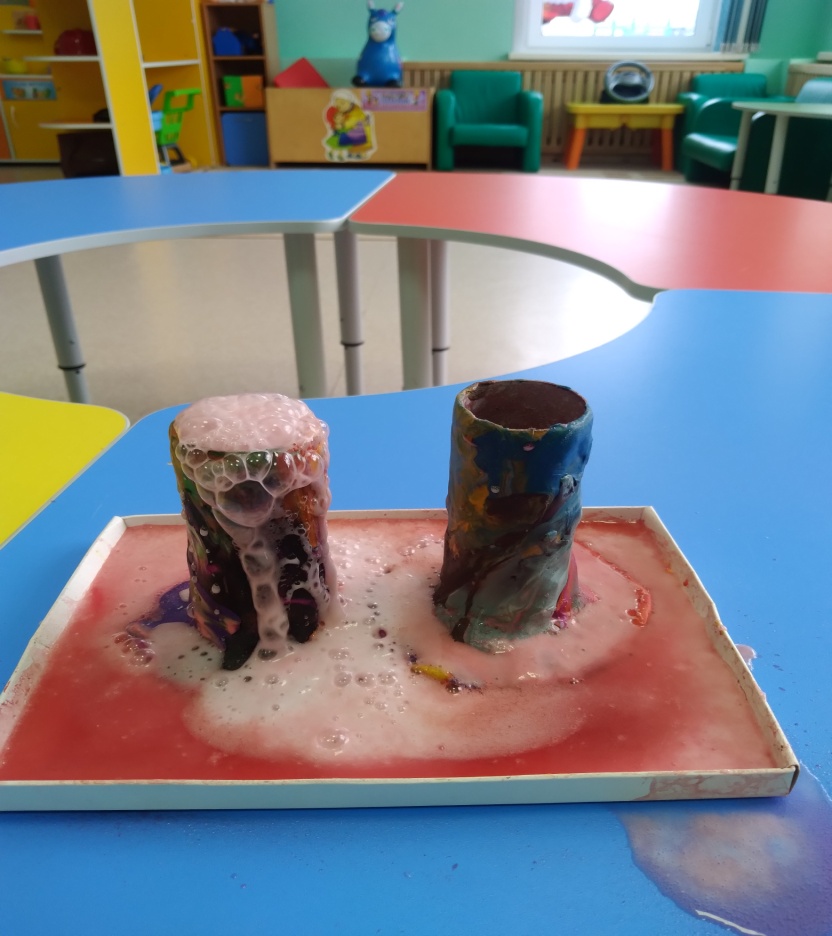 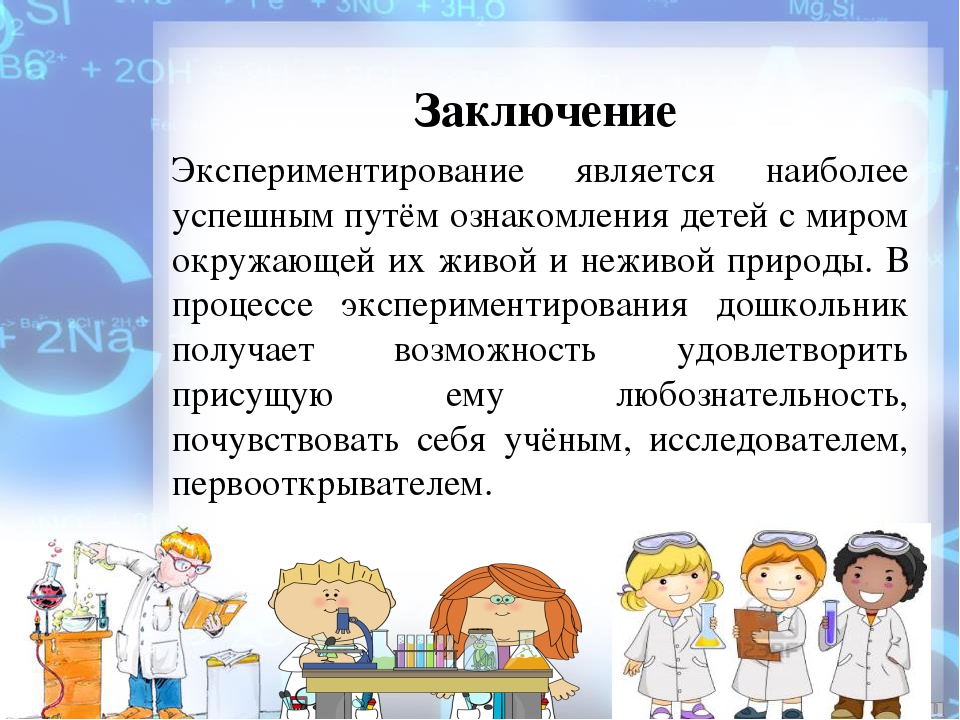 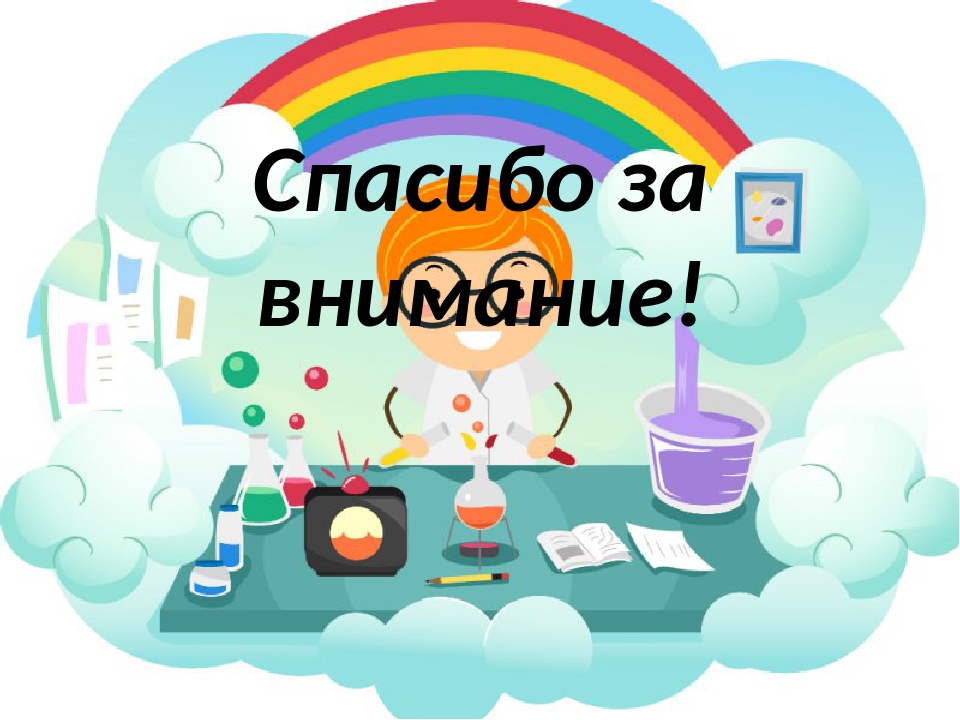